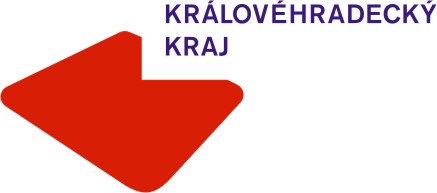 Dostupnost pečovatelských služeb v obcích KHK
4. 10. 2021
Dostupnost pečovatelských služeb v rámci KHK
Počet obcí v KHK je 448
Pečovatelská služba byla poskytována ve 257 (57 %)
V zajištěných obcích žije 88 % obyvatel KHK
189 obcí bylo bez poskytnuté pečovatelské služby 
Na finančním zajištění pečovatelských služeb se podílelo 214 obcí (48 %)
43 obcí, jejichž občanům byly poskytované služby, jim neposkytovalo finanční podporu
Dostupnost pečovatelských služeb v rámci KHK
Závěry
Pečovatelská služba není stále ideálně dostupná ve venkovských regionech a malých obcích
Nejméně obcí je zajištěno v PO2 Dobruška
Nejméně obyvatel potenciálně zajištěných pečovatelskou službou je v PO2 Nechanice
Nejvíce hodin pečovatelské služby čerpají v PO2 Rychnov nad Kněžnou, nejméně v PO2 Nechanice a Česká Skalice
Stejně i pokud bereme v potaz pouze potenciální klienty pečovatelské služby (senioři v I. až III. stupni závislosti)
Dostupnost pečovatelských služeb v rámci KHK
Dostupnost pečovatelských služeb v rámci KHK
Dostupnost pečovatelských služeb v rámci KHK
Dostupnost pečovatelských služeb v rámci KHK
Dostupnost pečovatelských služeb v rámci KHK